Hurricane Preparedness
2024 Season
Hurricane Preparedness
Introduction
Information about Tropical Cyclones
Before the storm
Know your NEW Evacuation Zone
Evacuation Route
After the storm
Important resources
Questions
Introduction
Chris Seabolt, former Fire Chief JIPSD
30+ years in Emergency Service with 23 on James Island
Tonight, we will be discussing:
Hurricane Preparedness
2024 Hurricane Season
Main First Responders
JIPSD Fire Department, Solid Waste, and Wastewater Services
Charleston County Sheriff’s Office
Charleston Emergency Medical Services
Tropical Cyclones
Tropical Depression-the weakest tropical cyclone having maximum sustained winds of 38mph or less
Tropical Storm-mid-level tropical cyclone having maximum sustained winds between 39 and 73mph
Hurricane-the strongest tropical cyclone having maximum sustained winds over 74mph
Hurricane Alan in 1980 had the highest recorded winds of 190mph
Tropical Cyclone
Saffir-Simpson Scale
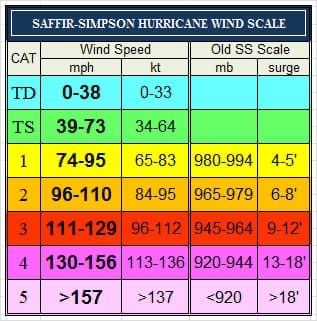 Tropical Cyclones
Watches and Warnings
Watches are issued 48 hours prior to “expected” landfall of a tropical cyclone
Warnings are issued 36 hours prior to “expected” landfall of a tropical cyclone
Storm Surge-the abnormal rise in sea level during a storm, measured as the height of water over the predicted astronomical tide.
Causes more deaths than high winds
The highest recorded storm surge in South Carolina was during Hurricane Hugo in 1989 in McClellanville and exceeded 20 feet
Tropical Cyclones
NOAA 2024 Predictions
85% chance of being above average this year
Forecasting between 17 and 25 named storms
Between 8 and 13 hurricanes
And between 4 and 7 major storms (Category 3 or higher)
This is the highest number of named storms and major hurricanes forecast ever issued in May
An average season is considered to have 14 named storms, 7 hurricanes, and 3 major hurricanes
2020 has the record for the most named storms at 30
Before the Storm
Check Homeowner’s Insurance
Regular policies do not cover flood damage from Tropical Cyclones
Investigate the National Flood Insurance Program
Flood policies can take 30 days to take effect once purchased
Develop an Emergency Communications Plan
Create a plan to reunite family members if separated during an emergency
Ask an out-of-state family member to be a point of contact
Make sure all family members have important numbers and contact information
Before the Storm
Create an Emergency Evacuation Plan
Determine a location to evacuate
Determine when to leave
Determine who will go with whom
Follow evacuation routes
Be able to respond
Teach family members how to turn off gas, water, and electricity
Teach children how and when to use 9-1-1
Before the Storm
Create an Emergency Supply Kit
Minimum of 72-hours worth of supplies, as it may take a while to get to you due to flooding or damage
Include items like:
Water and Non-perishable food
Cash and Important Documents
Toiletries and toilet paper 
Medicines and a first aid kit
Pet food and medication
Batteries, battery-powered lights, and a NOAA weather radio
Phone or other types of chargers
Extra clothing
Before the Storm
Prepare your home
Check roof and roof sheathing
Secure garage doors
Secure storm shutters or board windows
Secure any loose outdoor materials, such as:
Garbage cans
Outdoor furniture
Plants
Check generator (if you have one) and make sure you have extra fuel
Know your NEW Evacuation Zone
The state has developed new evacuation zones for 2024
James Island is now in Zone “B” we used to be in Zone “A”
Know your NEW Evacuation Zone
Know your Evacuation Route
Residents of James Island are directed to use Folly Road (SC 171) to Savannah Highway South (US 17) to I-526 to the reversed lanes on I-26
The lanes on I-26 are typically reversed sometime after the governor has issued a mandatory evacuation order and all appropriate resources are in place
After the Storm
Wait for All-Clear notice to be given to return
Re-enter your home carefully
Stay away from downed powerlines and any water near them
Do not attempt to traverse flood waters as they may be deeper than you think
Stay out of flood waters as they are likely contaminated 
Beware of snakes or other animals that may have been driven to higher ground because of flooding
After the Storm
Make sure to clean and disinfect anything in your home that got wet
Use appropriate personal protective equipment (PPE), gloves, boots, safety glasses, masks, etc. when cleaning or removing debris
Make sure you have been properly trained in the use of equipment like a chainsaw if you intend to use it
 Do not operate generators, grills, etc. inside a home, or garage, or any enclosed space
After the Storm
Use good storm debris management by separating debris using the CHEAT method
C-Construction Waste
H-Hazardous residues
E-Electronics
A-Accessories
T-Trees and vegetation
Place debris 
Within 15 feet of roadway
Between road and sidewalk, if there is  one
Important Resources
Important links
www.jamesislandsc.us/emergency-preparedness
www.jipsd.org
www.charlestoncounty.org/departments/emergency-management
www.scemd.org
Important phone numbers
9-1-1 for emergencies
(843) 795-4141 Town of James Island (active during emergencies)
(843) 743-7200 Charleston County non-emergency Public Safety
Questions
Any questions?